Figure 3. (a) Activation map in the bilateral insula depicts significant bi-lateral clusters (axial plane, z = −12) ...
Cereb Cortex, Volume 24, Issue 11, November 2014, Pages 3006–3013, https://doi.org/10.1093/cercor/bht155
The content of this slide may be subject to copyright: please see the slide notes for details.
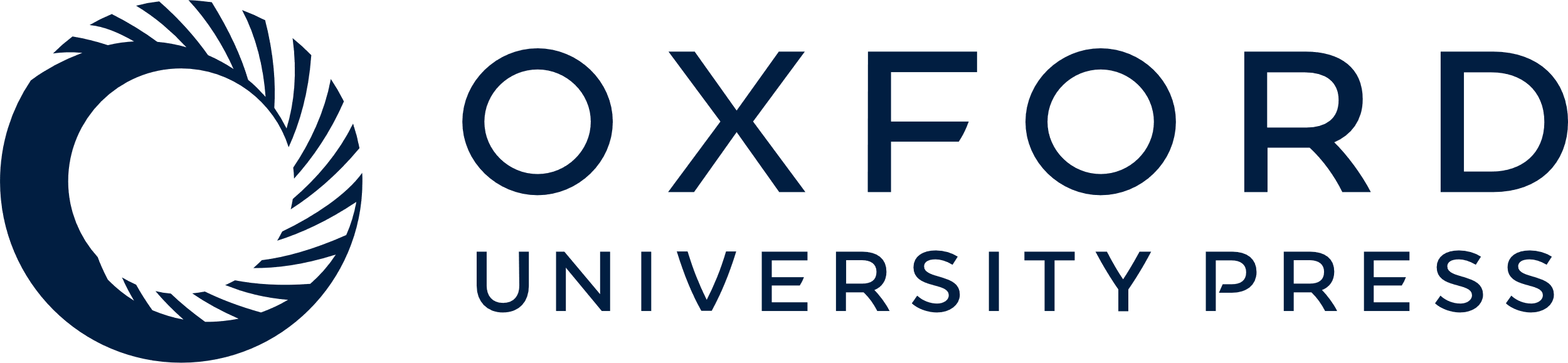 [Speaker Notes: Figure 3. (a) Activation map in the bilateral insula depicts significant bi-lateral clusters (axial plane, z = −12) during the HF (relative to baseline) period. The graph depicts the normalized (relative to baseline) and averaged (across subjects) fMRI signal (smoothed over a 2-point neighborhood) through the temporal windows of interest. Note that the insula was not active in the Pre-Flash window, and that the rise in the fMRI response follows the onset of the flash by approximately 6 s. Error bars are ±SEM (calculated over unsmoothed time series).


Unless provided in the caption above, the following copyright applies to the content of this slide: © The Author 2013. Published by Oxford University Press. All rights reserved. For Permissions, please e-mail: journals.permissions@oup.com]